Informationsveranstaltung zumBetriebspraktikum
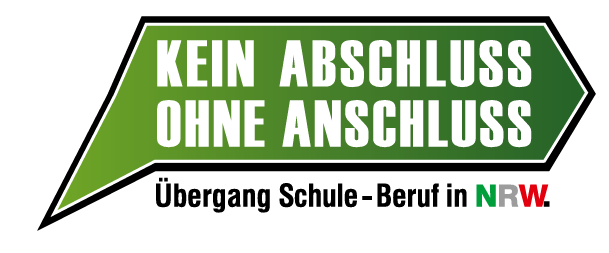 Berufs- und Studienorientierung am Stadtgymnasium Köln-Porz
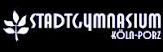 Potential erkennen,
Berufsfelder kennen lernen
Praxis der Arbeitswelt erproben
Praxis der Arbeitswelt erproben
Entscheidungen konkretisieren und Übergänge gestalten
Entscheidungen konkretisieren und Übergänge gestalten
Entscheidungen treffen und Übergänge realisieren
Hochschulen und Studienwege erkunden
Jgst. 8
Jgst. 9
Jgst. 13
Jgst. 12
Jgst. 10
Jgst. 11
Informations-
veranstaltung der Agentur für Arbeit und der TH

Individuelle Beratung durch die StuBos 

Talentscouting

Schulabgänger-befragung
EckO online
Praktikum
Individuelle Beratung durch StuBos

Anschluss-möglichkeit Berufskolleg
mit
Besuch Informations-messe BK und der Ausbildungs-
messe
Standortanalyse

Individuelle Beratung durch StuBos 

Angebote der TH Köln und der Uni Köln

Berufs-orientierungs-camp

Talentscouting
Informations-
veranstaltung der Agentur für Arbeit

Bewerbung & Lebenslauf

Girls Day and Boys Day

Berufs-orientierungs-camp

Individuelle Beratung durch StuBos
Informations-
veranstaltung der Agentur für Arbeit und der TH

Studieren probieren 

Stärkung der Entscheidungs-kompetenz I + II

Individuelle Beratung durch die StuBOs 

Talentscouting
Potentialanalyse


Girls Day and Boys Day


Individuelle Beratung durch StuBos
Individuelle Beratungen der SchülerInnen sowie Dokumentationen im Portfolioinstrument und von Anschlussvereinbarungen
Ziele des Betriebspraktikums
Qualifizierungsfunktion: 
Erwerb praktischer Erfahrungen im realen Kontext
Festigung der Kompetenzen im Umgang mit Mitarbeitern und Kunden

Orientierungsfunktion:
Schülerinnen und Schüler werden in ihrer Berufszielorientierung unterstützt
Termin für das Betriebspraktikum
28.10.2024 bis zum  08.11.2024
(ggf. Verlängerung bis zum 11.11.2024)
Anforderungen an die Praktikumsstelle
Grundsätzlich ist jeder Betrieb im Umfeld von 30 km für ein Betriebspraktikum geeignet, es ist aber sinnvoll sich vorher ausführliche Gedanken darüber zu machen, ob die eigenen Stärken, Interessen und Wünsche zu Beruf und Tätigkeiten passen, die im Praktikum kennengelernt werden. 
Hier kann ein Blick in den Berufswahlpass helfen. 

Bitte beachten: Für manche Praktikumsstellen (z.B. bei der Polizei, beim WDR, beim Kölner Zoo) sollte man sich so früh wie möglich bewerben!
Gesetzliche Regelungen zum Betriebspraktikum
Das Betriebspraktikum ist eine Schulveranstaltung d.h. die Schülerinnen und Schüler sind während der Zeit weiterhin über die Schule unfallversichert.
Es gelten die Regelungen des Jugendarbeitsschutzgesetz, so darf z.B. die wöchentliche Arbeitszeit 35 Stunden (5 Tage à 7 Stunden in der Zeit zwischen 7 und 20 Uhr, hinzu kommen 60 Minuten Pause) nicht überschreiten.  
Beurlaubungen für Familienfeiern etc. sind möglich, müssen aber frühzeitig beantragt werden.
Erstattung der Fahrtkosten
Liegt die Praktikumsstelle weiter als 3,5 km vom Wohnort entfernt, so werden die Fahrtkosten von der Stadt Köln übernommen.
Entsprechende Vordrucke können im BOB abgeholt werden.
Schülerinnen und Schüler, die ein Schülerticket haben, aber z.B. in Niederkassel, Bonn oder Troisdorf das Praktikum absolvieren, bekommen die Kosten ebenfalls erstattet.
Wichtiger Hinweis: Bitte immer die günstigste Fahrtvariante wählen und die Fahrtickets aufheben. Sie müssen im Original eingereicht werden!
Bescheinigung über einen Praktikumsplatz
War die Suche nach einem Praktikumsplatz erfolgreich, so muss dies bitte bescheinigt werden. 
Der Vordruck befindet sich im Team StuBo Stufe 9 – Praktikum 2024 – Dateien - Bescheinigung Praktikumsstelle oder im Downloadbereich des Stadtgymnasiums Köln-Porz. 
Diese Bestätigung muss bis spätestens zum 08.04.2024 bei der Klassenleitung oder im Sekretariat abgegeben werden
Vorbereitung des Praktikums
Es kann sein, dass die Betriebe ein aktuelles Gesundheitszeugnis oder eine Belehrung durch das Gesundheitsamt (§43 IfSG) verlangen. Ein Gesundheitszeugnis wird durch den jeweiligen Hausarzt ausgestellt. Für die Belehrung durch das Gesundheitsamt wendet man sich bitte an Herrn Aichinger oder Herrn Esser. Bei sog. Sozialpraktika z.B. in Kindergarten oder Schule ist mittlerweile keine solche  Belehrung mehr nötig!!!

Bitte auch auf andere Anforderungen des Praktikumsbetriebes hinsichtlich von Bekleidung achten. Sicherheitsschuhe etc. werden normalerweise vom Betrieb gestellt.
Vorbereitung des Praktikums
Die unmittelbare schulische Vorbereitung des Praktikums erfolgt im Politikunterricht. Dort wird auch über die von den Schülerinnen und Schülern zu führende Praktikumsmappe gesprochen. 
Herr Aydin von der Agentur für Arbeit hat zudem in jeder Klasse der Jahrgangsstufe 9 eine Informationsveranstaltung vorgesehen, in welcher auf das Praktikum eingegangen wird. Der Termin steht noch nicht fest.
Betreuung während des Praktikums
Die Schülerin oder der Schüler fragt vor dem Praktikum eine sie/ihn unterrichtende Lehrkraft, ob sie/er die Betreuung übernehmen kann.
Am ersten Praktikumstag wird von Seiten der Praktikantin/ des Praktikanten per Mail Kontakt aufgenommen, es sei denn, mit der Lehrkraft ist z.B. ein Telefonat vereinbart.
Während des Praktikums findet in der Regel ein Besuch durch die Lehrkraft statt. 
Die Lehrkraft erhält die digital ausgefüllte Mappe am zweiten Montag nach Beendigung des Praktikums in Papierform.
Krankheit während des Praktikums
Sollte es während der Zeit des Praktikums zu einer Erkrankung kommen, müssen Betrieb und Schule informiert werden. 

Der Betrieb
Die Schule
Die betreuende Lehrkraft
Wir wünschen allen Schülerinnen und Schülern viel Erfolg und Spaß beim BetriebspraktikumBei Fragen können Sie sich gerne an Herrn Esser unter esser@sgp.schule.koeln oder an Herrn Aichinger unter aichinger@sgp.schule.koeln wenden.